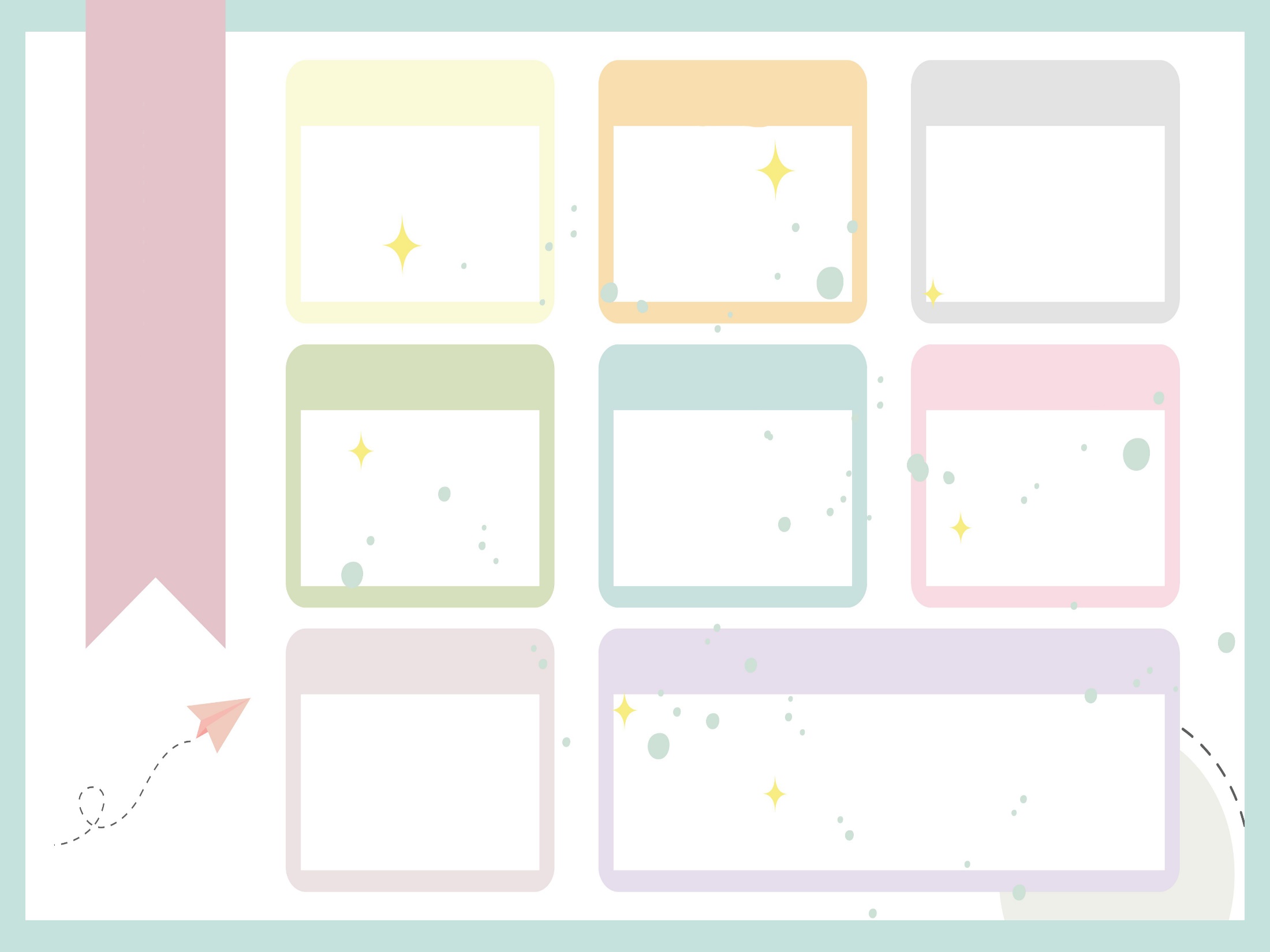 Thứ hai
Thứ ba
Thứ tư
PTVĐ
VĐCB:Bật chụm tách chân tại chỗTCVĐ:“Bóng tròn to”
LQVT
Dạy trẻ so sánh chiều cao 2 đối tượng. (Cao hơn – thấp hơn)
TẠO HÌNH
Tô màu đồ dùng trong gia đình
Thời Khóa Biểu
Thứ bảy
Thứ năm
Thứ sáu
ÔN TẬP
Dạy trẻ xác định tay phải – tay trái của bản thân trẻ.
ÂM NHẠC
DH: Đồ dùng bé yêuTC: Ai nhanh nhất?
HĐKP
Đồ dùng sử dụng điện trong gia đình
Trường Mầm Non Giang Biên
Lớp MGB C3
Thời gian thực hiện: Tuần 5 – tháng 10/2024